Saving Habitat – Pt. 2:
Legal Aids to Habitat Conservation
Ideal Design for Nature Reserves
Importance of Connectivity between preserves
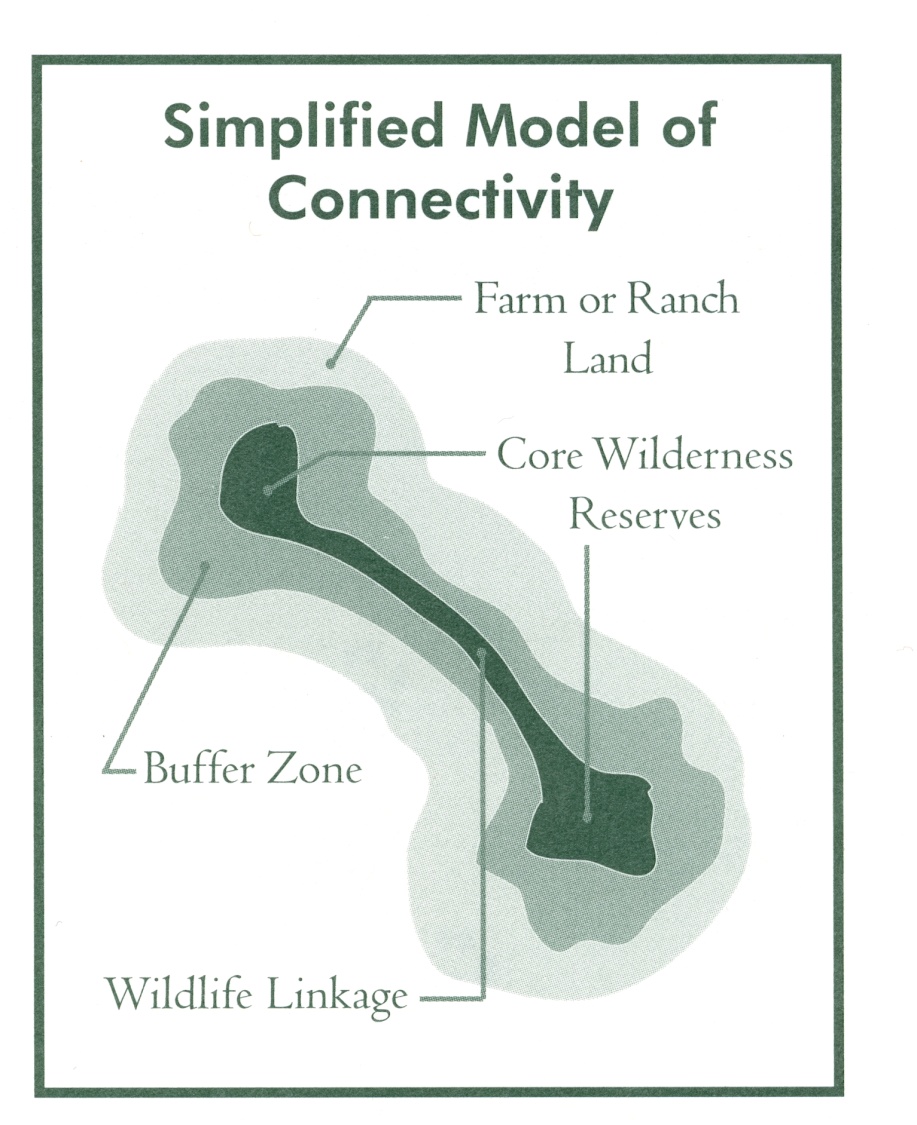 The Wildlands Project: “Reconnect the Continent with ‘MegaLinkages’”
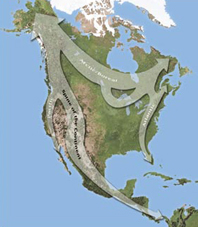 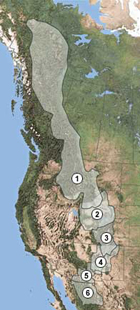 http://www.twp.org/cms/page1090.cfm
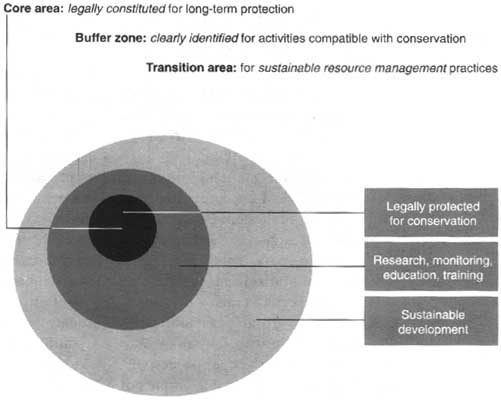 Worldwide: the Biosphere Reserve Concept
Interactive Map of Biosphere Reserves    - Follow this Link: http://www.unesco.org/mab/wnbrs.shtml
3 Functions of Biosphere Reserves:
Conservation: landscapes, ecosystems, species and genetic variation 
Development: economic and human and culturally adapted 
Logistic support: research, monitoring, environmental education and training
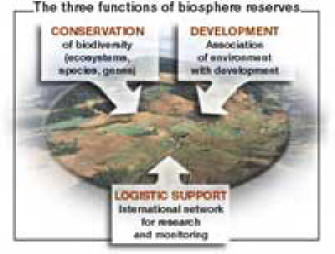 What have we done in the U. S. to preserve Biological Diversity?
28% of land area is Federally managed, mostly in the West & Alaska
4% of land area = in Wilderness (106 million acres), >50% in AK
plus millions of acres of less-protected land in National & State Parks, Wildlife Refuges, etc.
What have we done in the U. S. to preserve Biological Diversity?
National Parks are a unique idea in the world - first parks were in US
Most were set aside for scenic beauty, not as species reserves
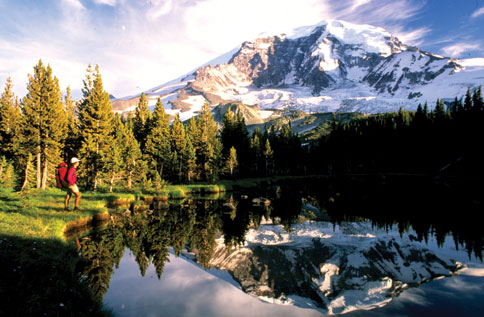 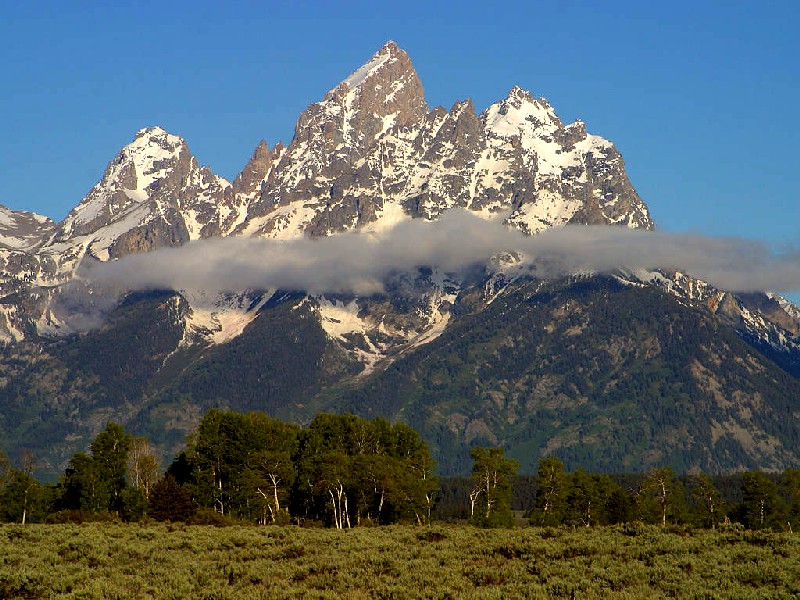 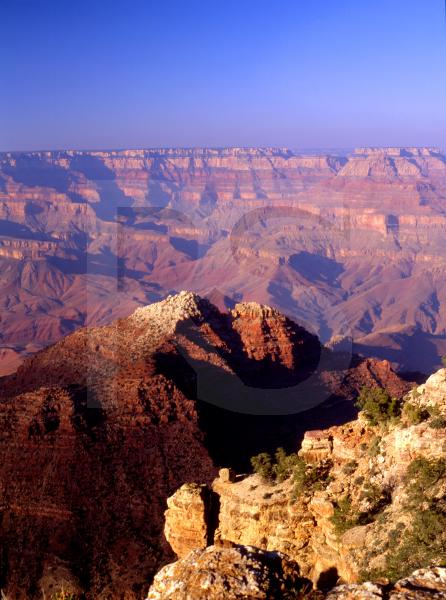 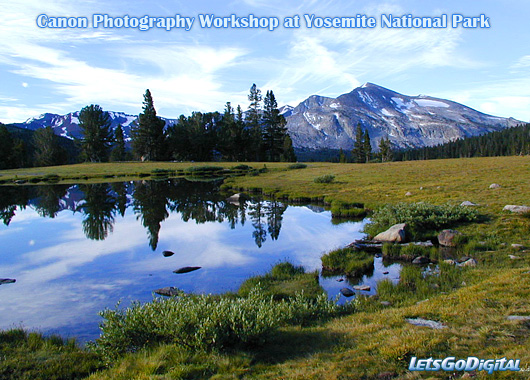 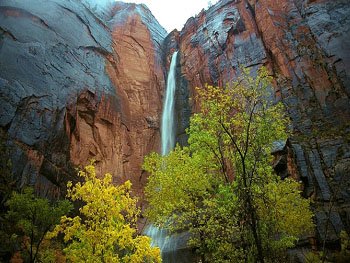 …but how well do parks do in preservation of biodiversity?
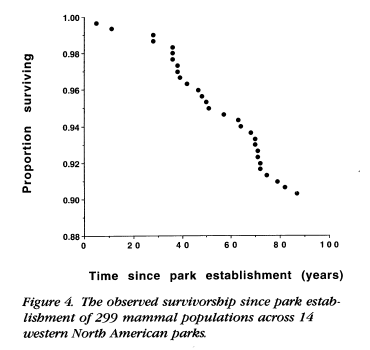 from: Newmark 1995; "Extinction of Mammals in National Parks"
Beyond National Parks, several other US Agencies charged with land & species preservation
Dept. of Agriculture
Dept. of Commerce (!)
Dept. of Interior (several agencies)
EPA
The Big Question -
Do we manage for preservation of…
Species? 
OR
Habitats?
What would be better???
What is the main Legislation we have available for biodiversity preservation?
Endangered Species Act (ESA) (1973)
Conservation of threatened & endangered species
Prohibits “taking” of listed species or harming habitat
National Environmental Policy Act (NEPA) (1969)
Gov’t must give consideration to environment 
Requires EA’s & EIS’s
Clean Water Act (1972)
Pollution control
Preserve wetlands, mitigate loss
Clean Air Act (1970)
Pollution control
For Biodiversity, ESA is main legislation
Based on the HCN article you read – “Bred for Success” – how well are we doing?

In groups, discuss:
Benefits of ESA
Problems of ESA

Related to preserving species & their habitats
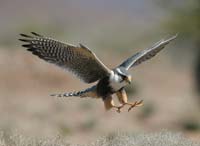